Government Librarians Roundtable
Adrienne Canty, J.T. Fyles Natural Resources Library
Bronwyn Guiton, Attorney General Law Library
Antje Helmuth, Health and Human Services Library
J.T. Fyles Natural Resources Library
Adrienne Canty, Head, Knowledge Resources
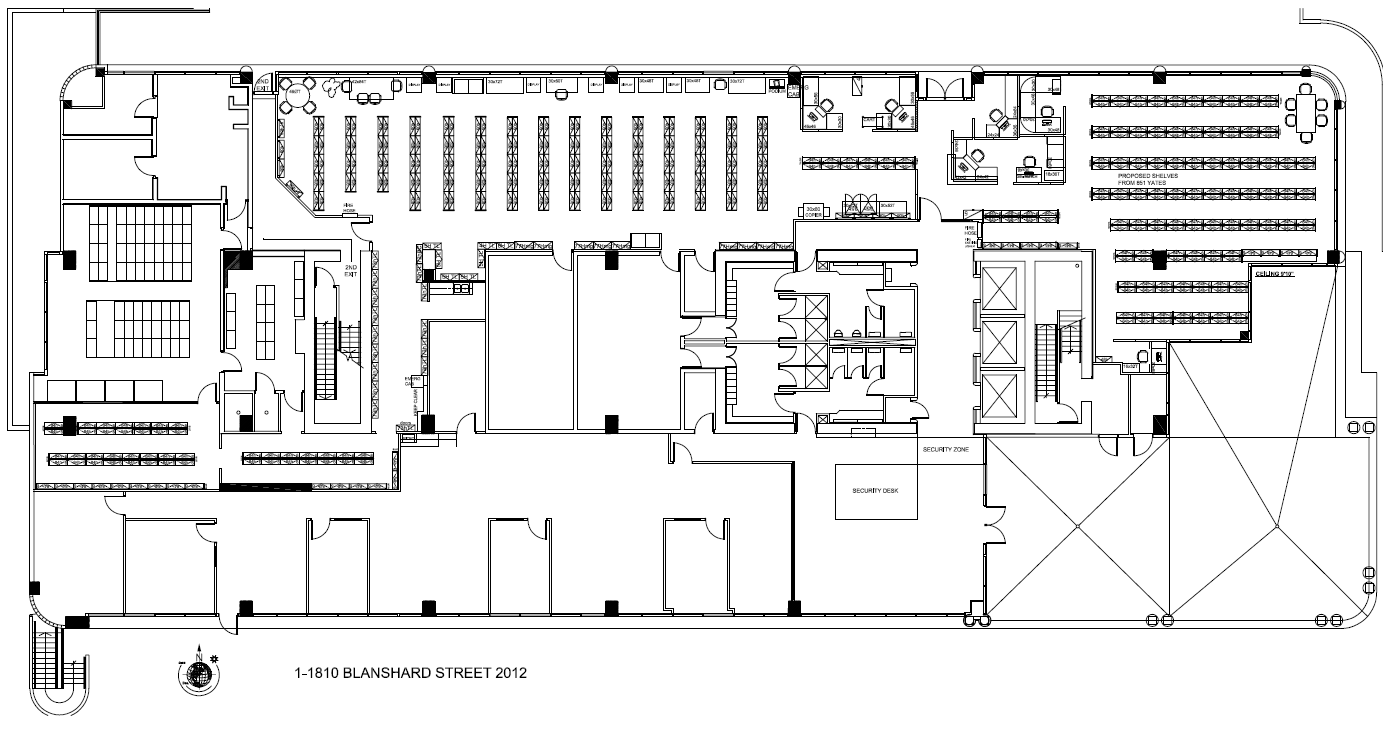 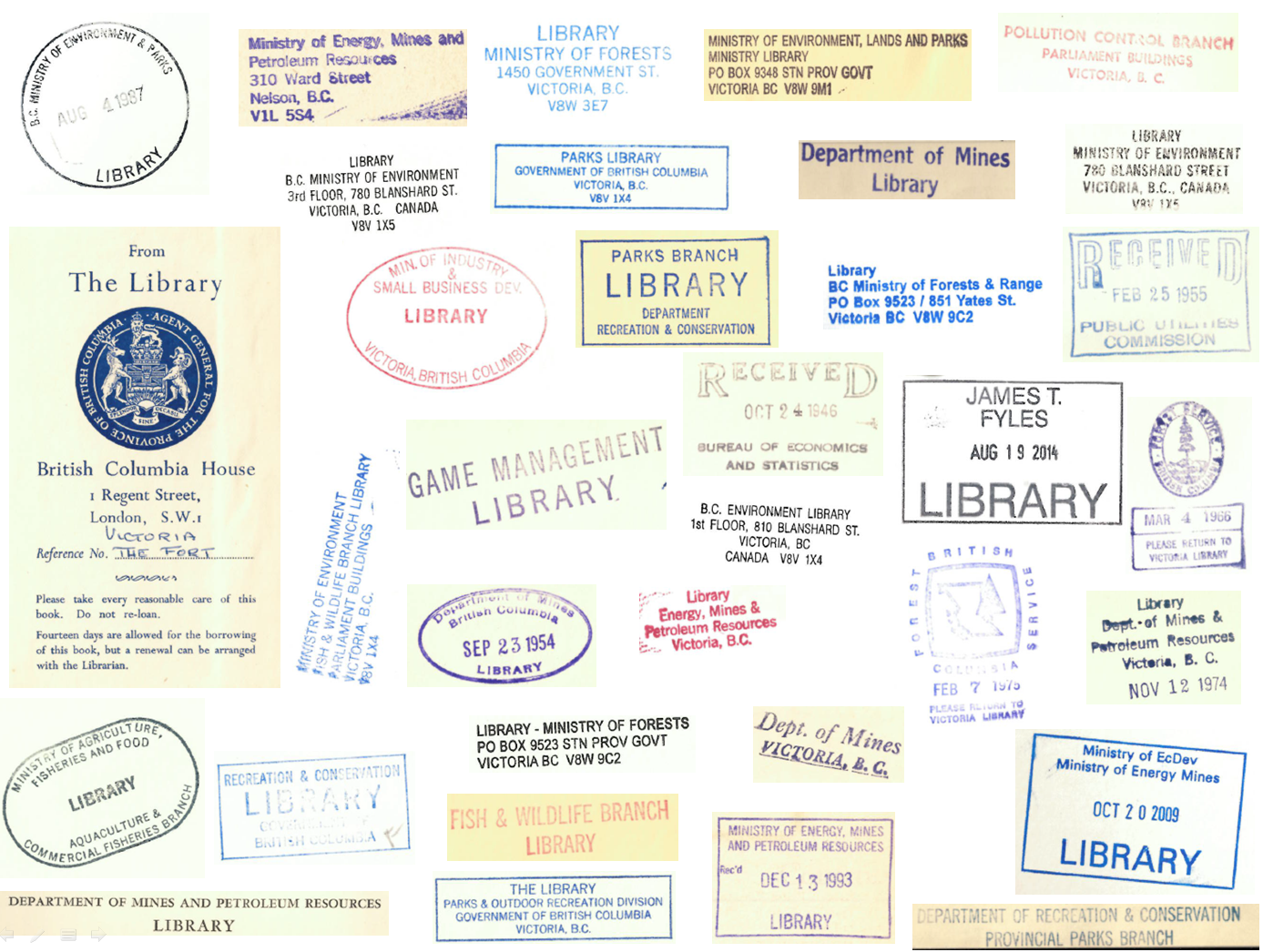 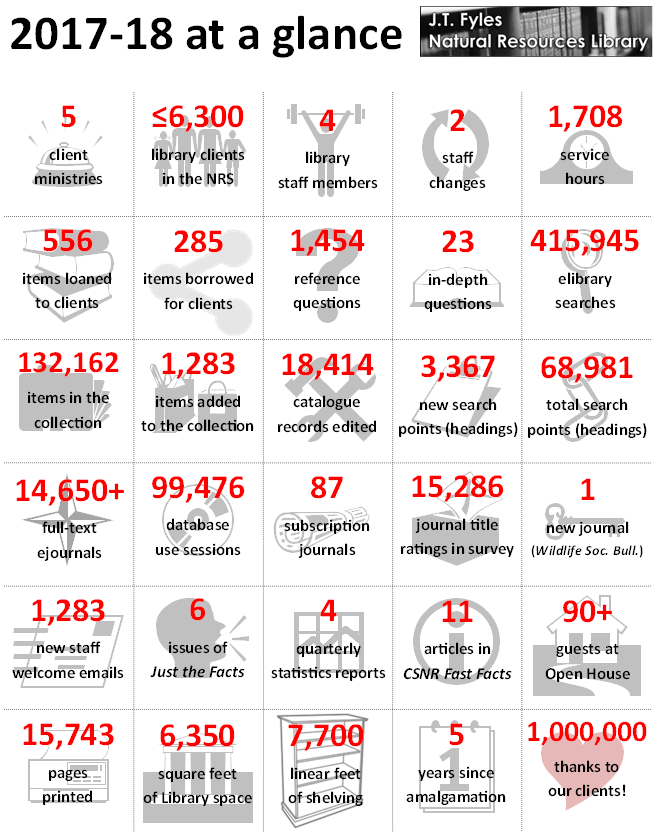 Attorney General Law Library
Bronwyn Guiton, Senior Librarian
Attorney General Law Library
Primarily serve the Legal Services Branch, within the Ministry of Attorney General (MAG)
Our team:
1 Director
2 Senior Librarians
1 Criminal Justice Librarian
1 part-time Library technician
To a much lesser extent, our library is also available to other Branches within MAG
Occasionally respond to inquiries from other BC Government employees
No services or access to the public
Service Model
A physical main library with a substantial print collection
Multiple small satellite print collections located where our clients are working
Multiple legal research databases and e-book offerings
Receive questions via email, phone, instant message, and walk-ins
Increasingly moving towards embedding within lawyer-client teams, rather than working only for our lawyers
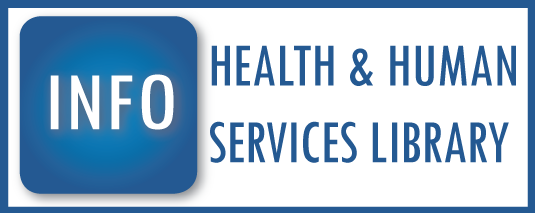 Antje Helmuth, Library Manager
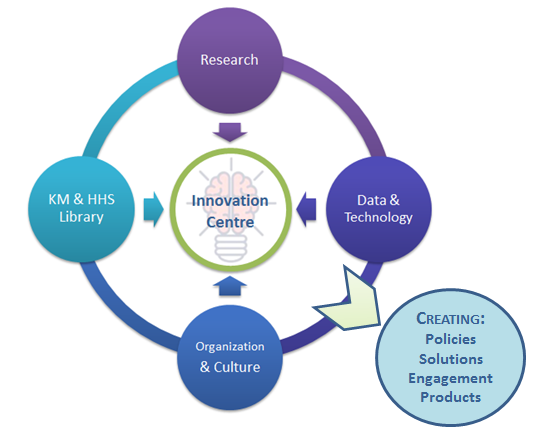 Our Past (6 months ago)
Our Current State
Concept of our Future (6 months from now)
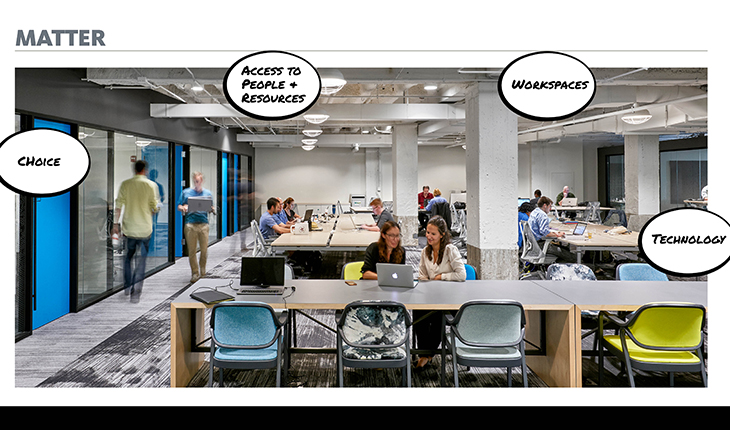 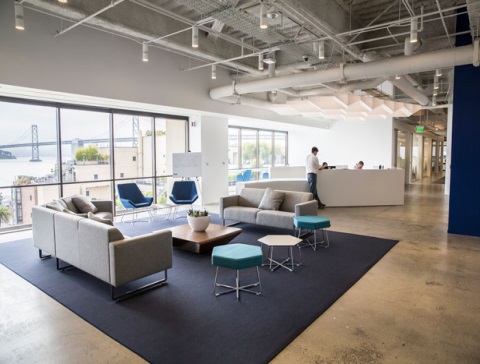 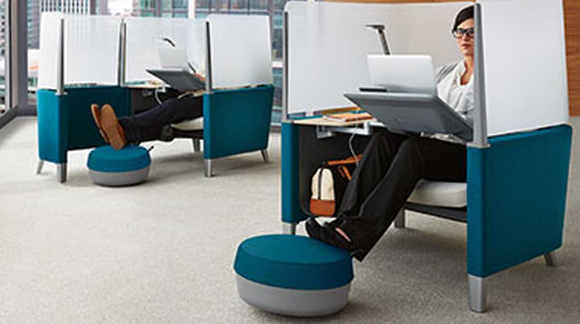 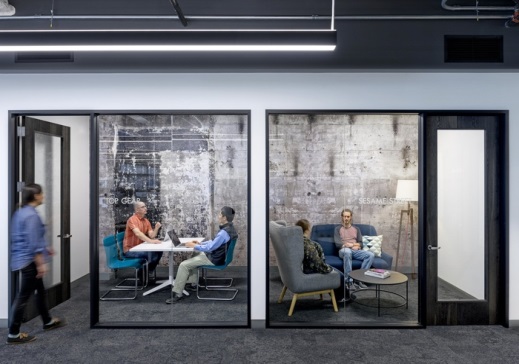 Thank-you